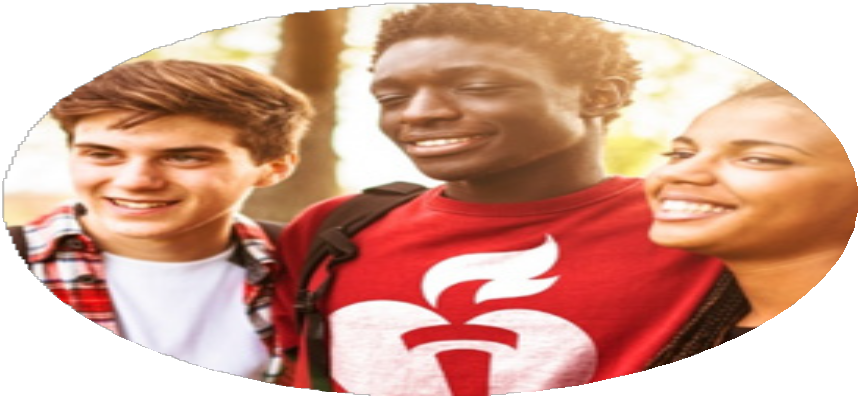 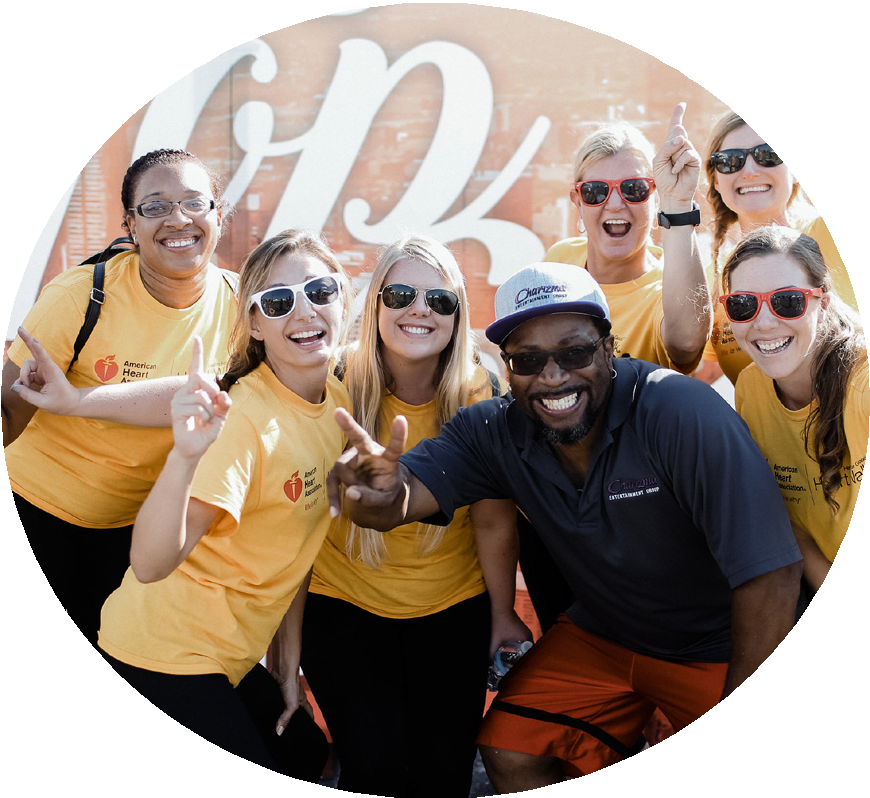 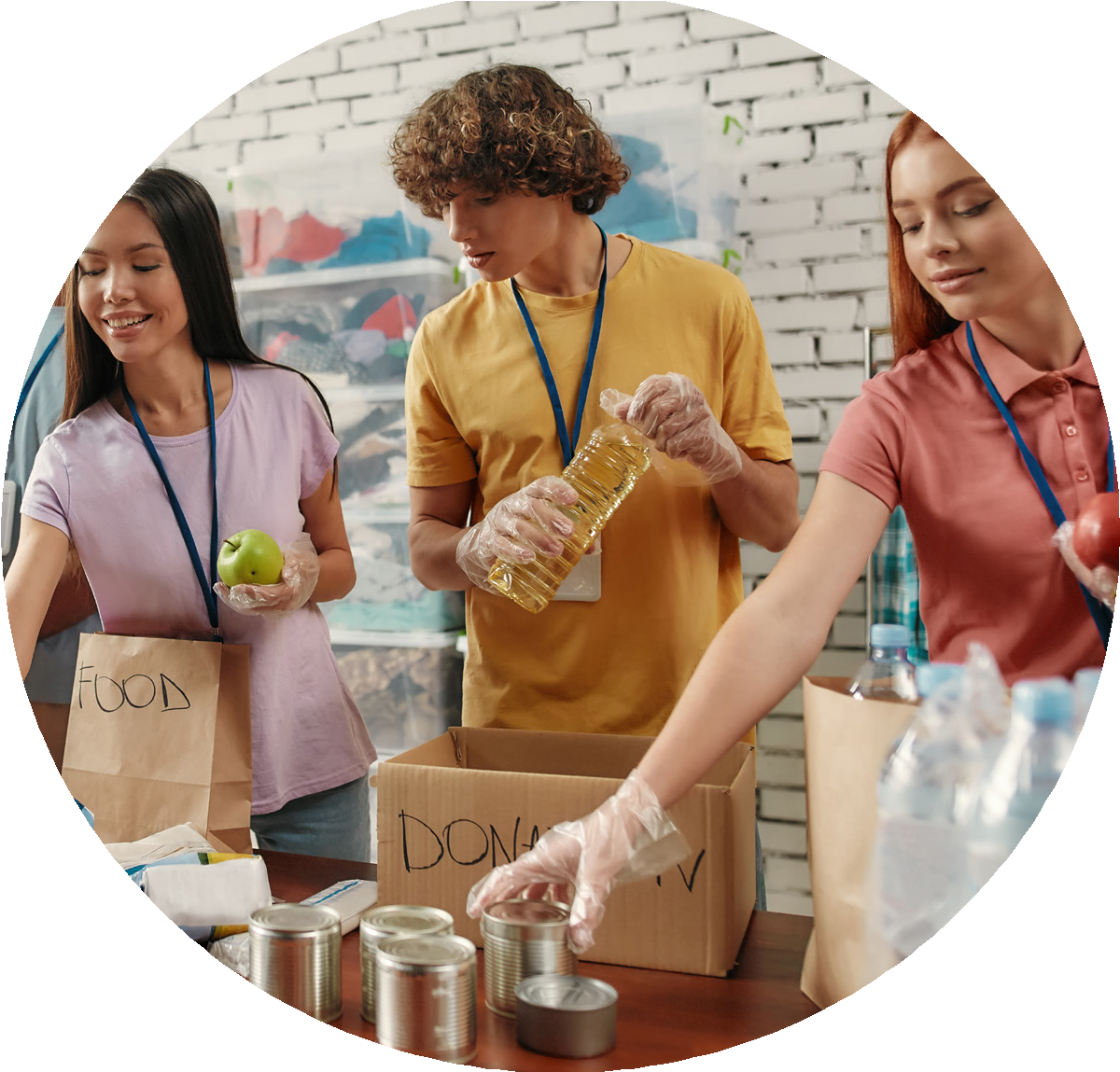 GIVE HEALTH AND HOPE TO EVERYONE, EVERYWHERE!
Heart Club is a student-driven initiative offering leadership and service opportunties; emboldening members to create a lasting impact on their school, community, and themselves.
By joining Heart Club, members embark on a journey of personal growth and community impact, all while boosting resumes and preparing for future careers.
Through experiences focused on advocacy, volunteerism, awareness and fundraising, Heart Clubs chart their own unique course to be a relentless force for a world of longer, healthier lives.
Your heart can make an impact. Are you ready to lead with it?
INSERT MEETING LOCATION. DATE, TIME